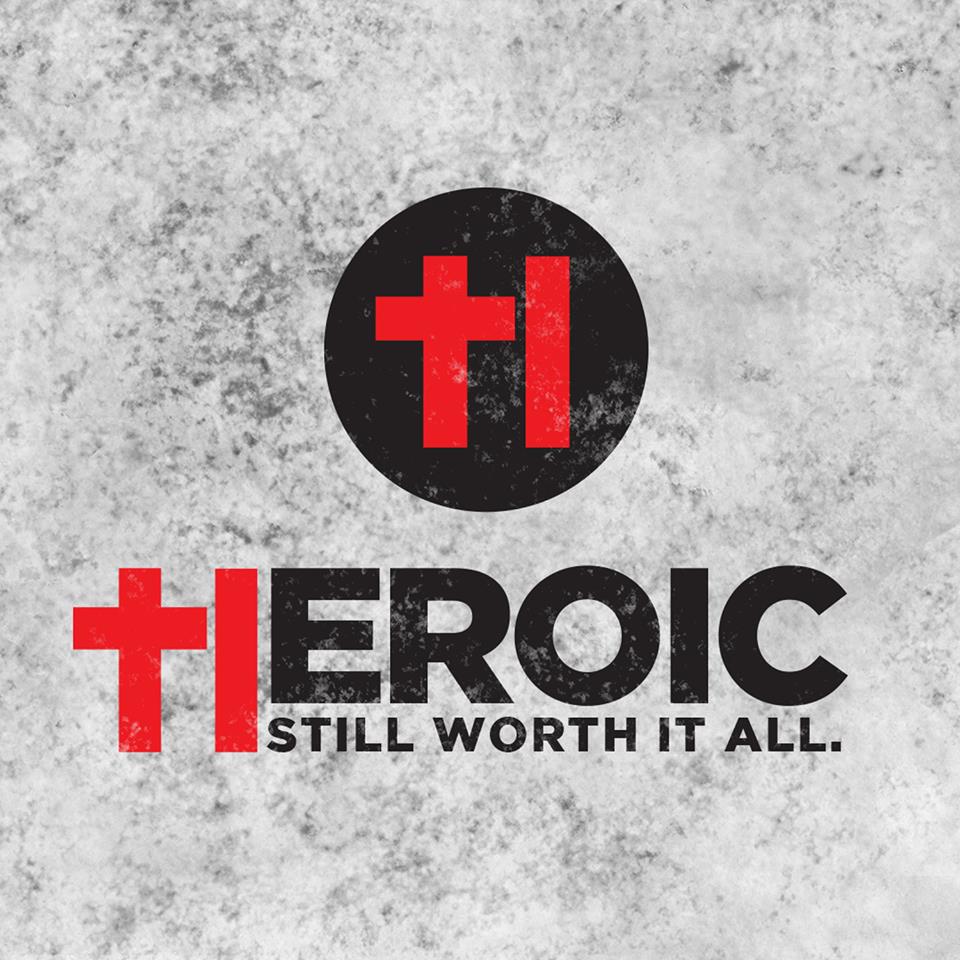 LifeTraining 2016
Pictures by Luke Miller
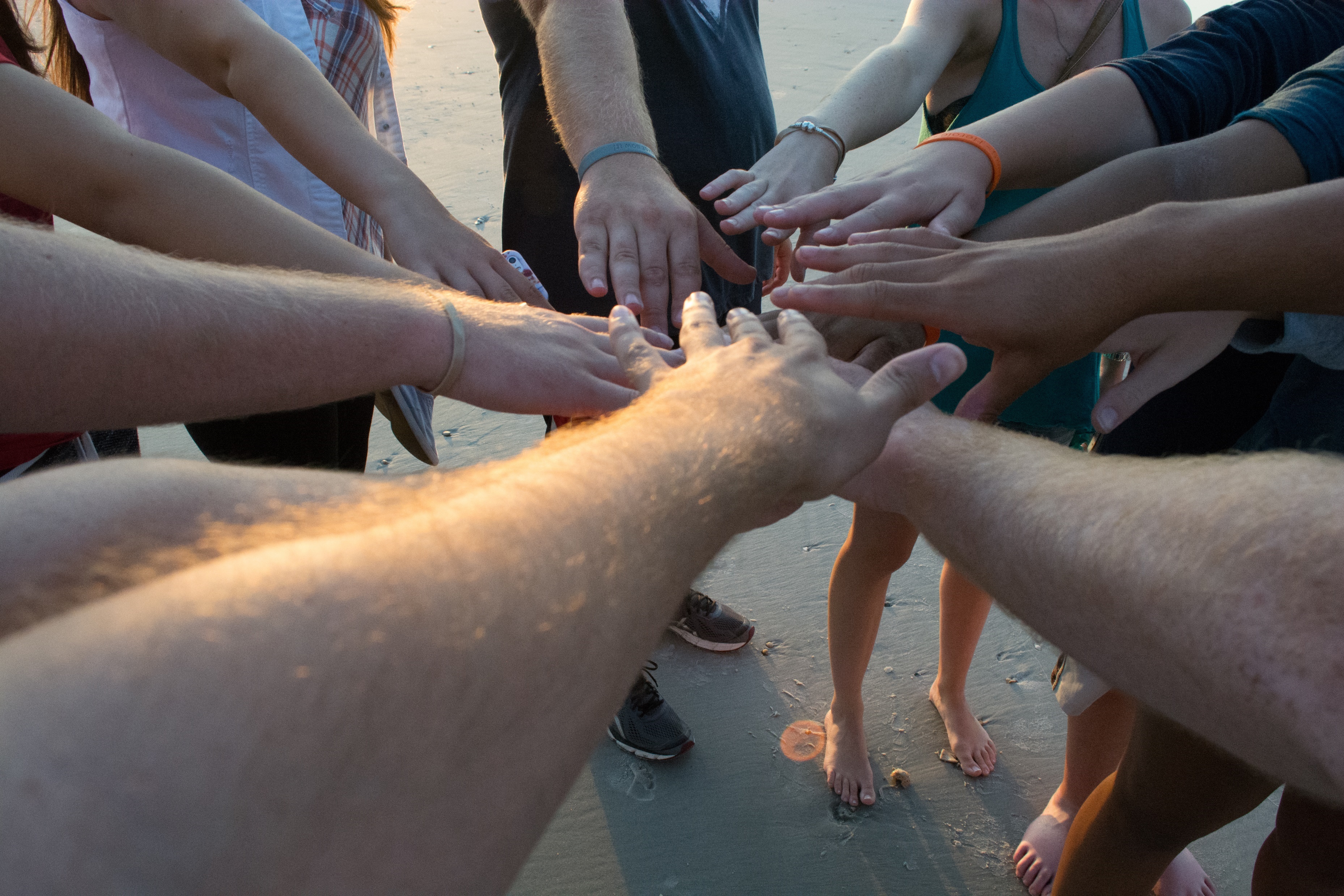 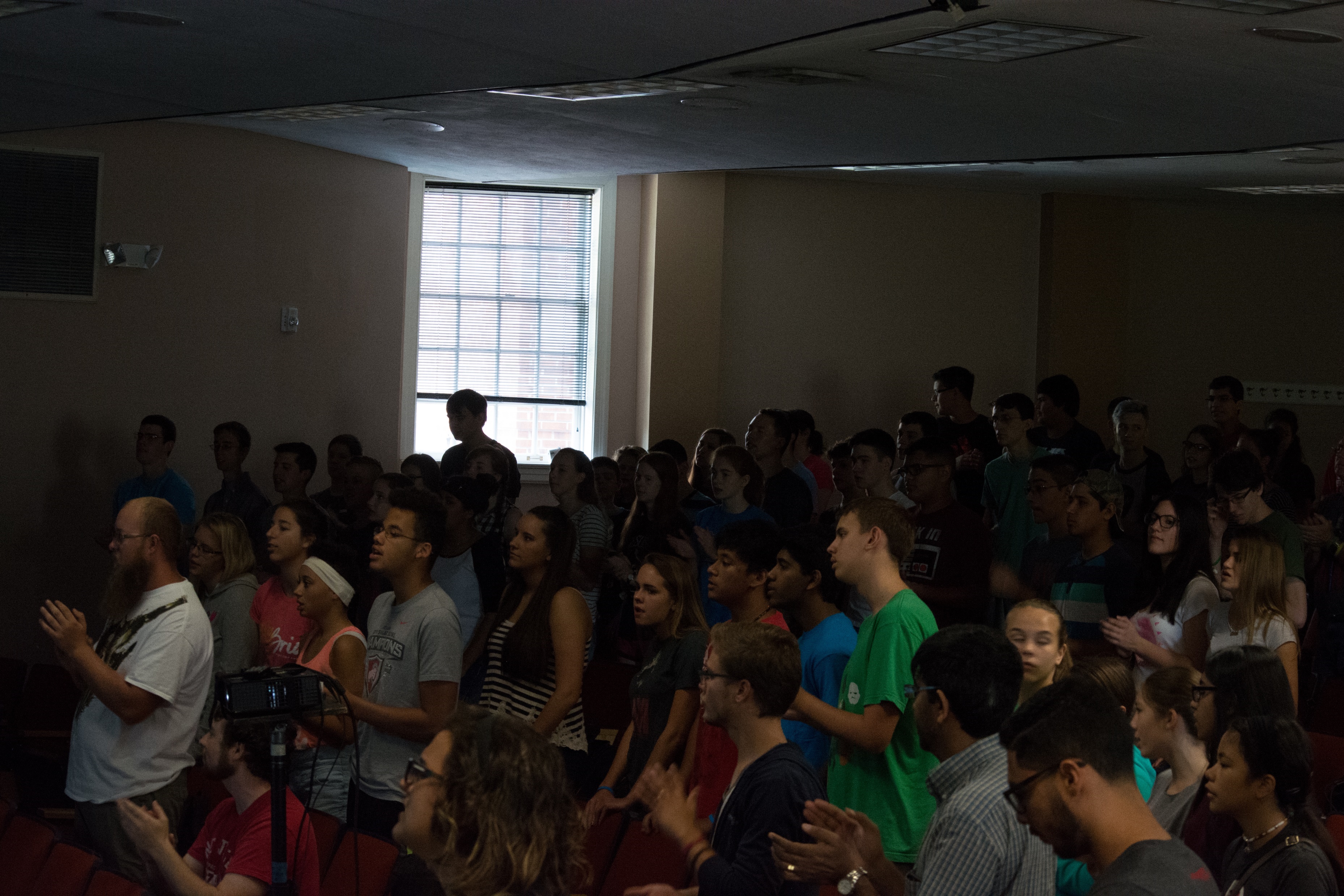 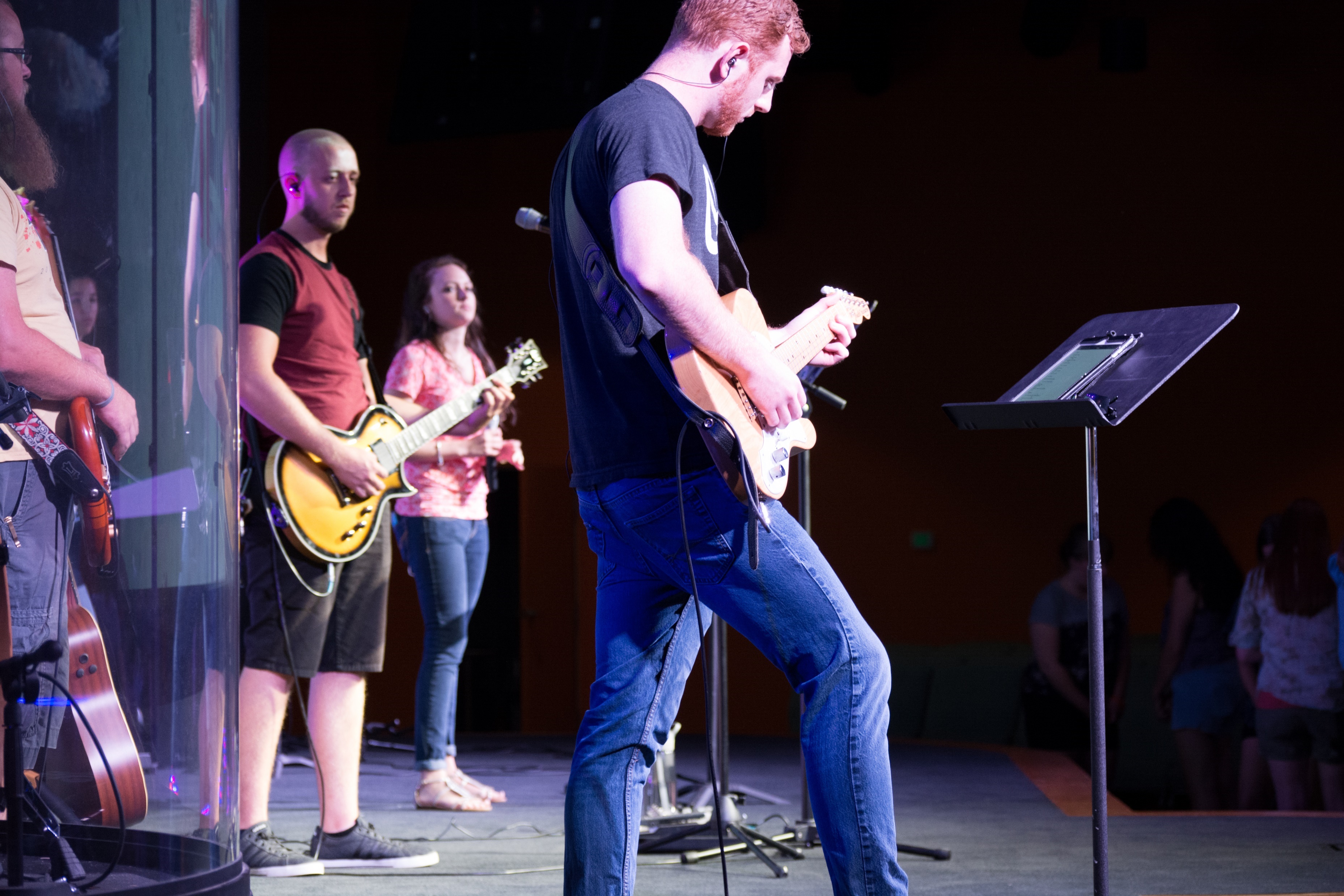 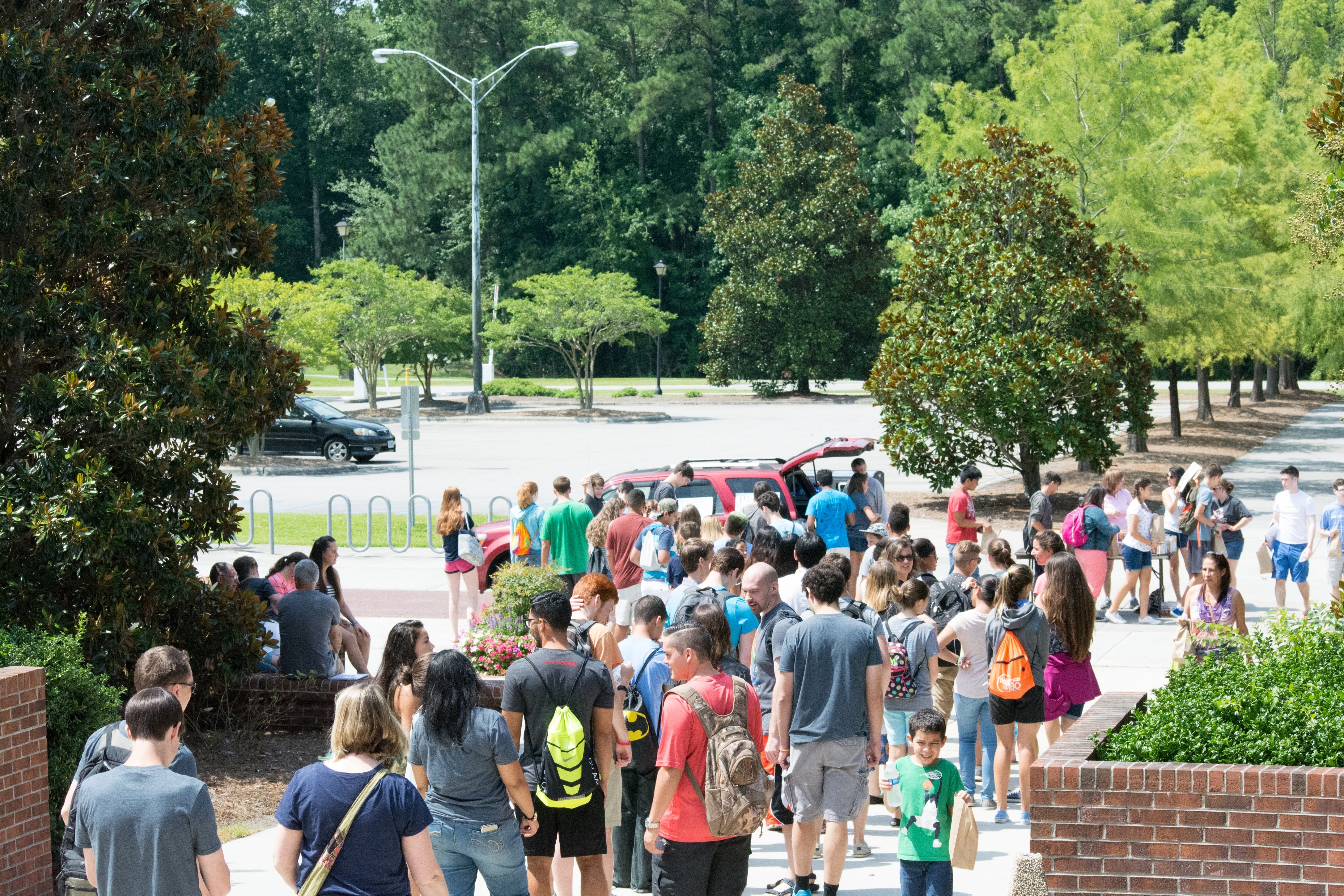 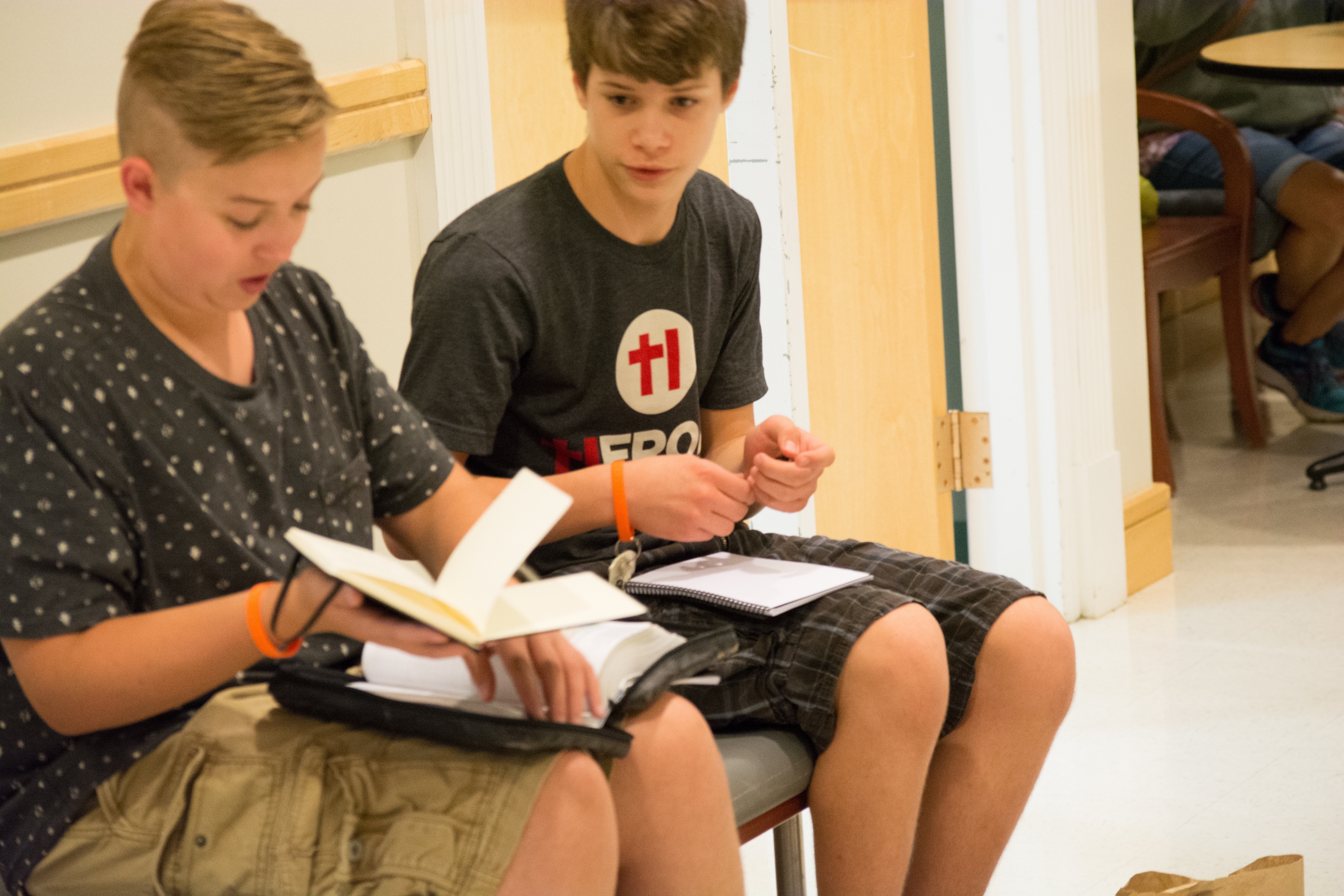 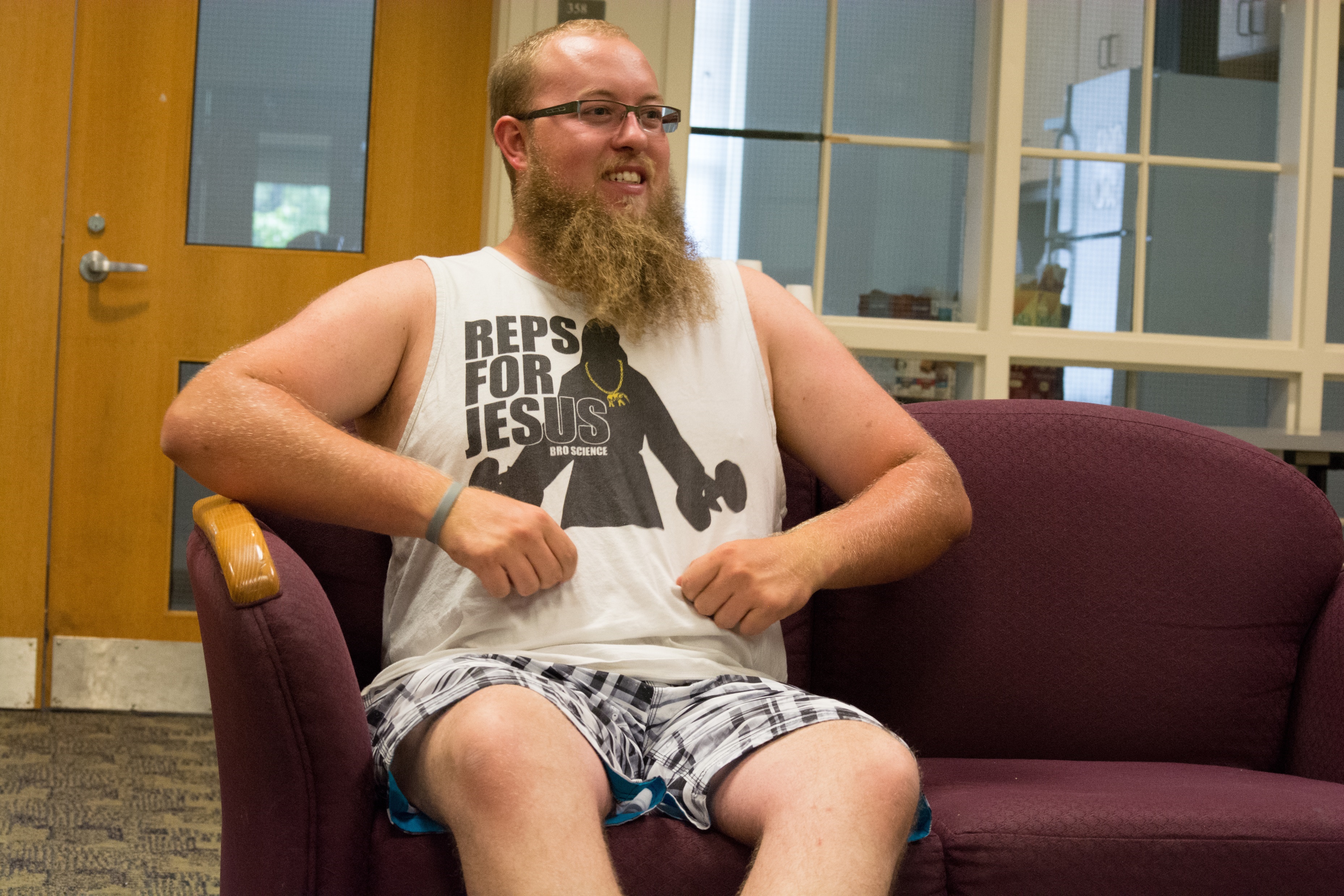 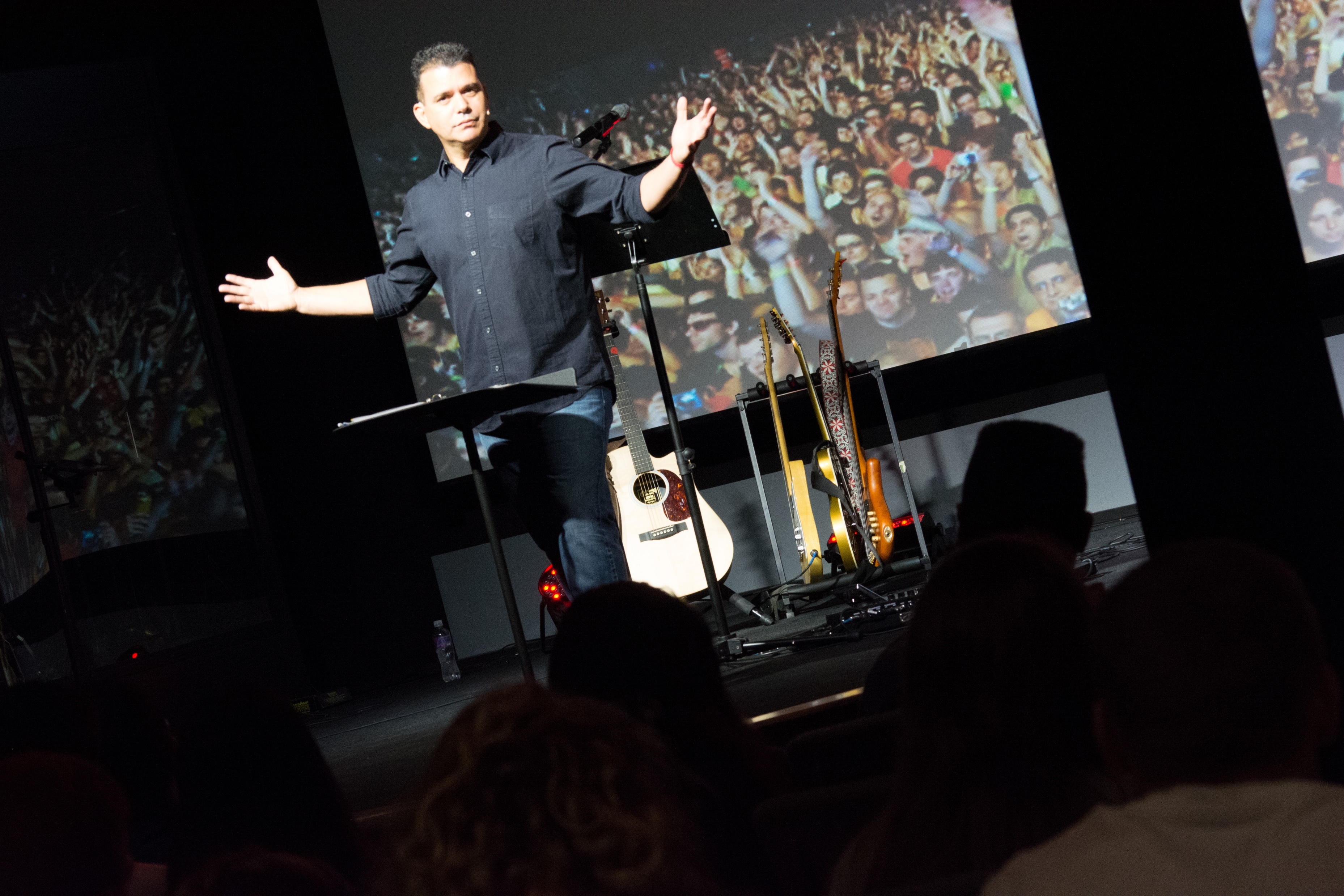 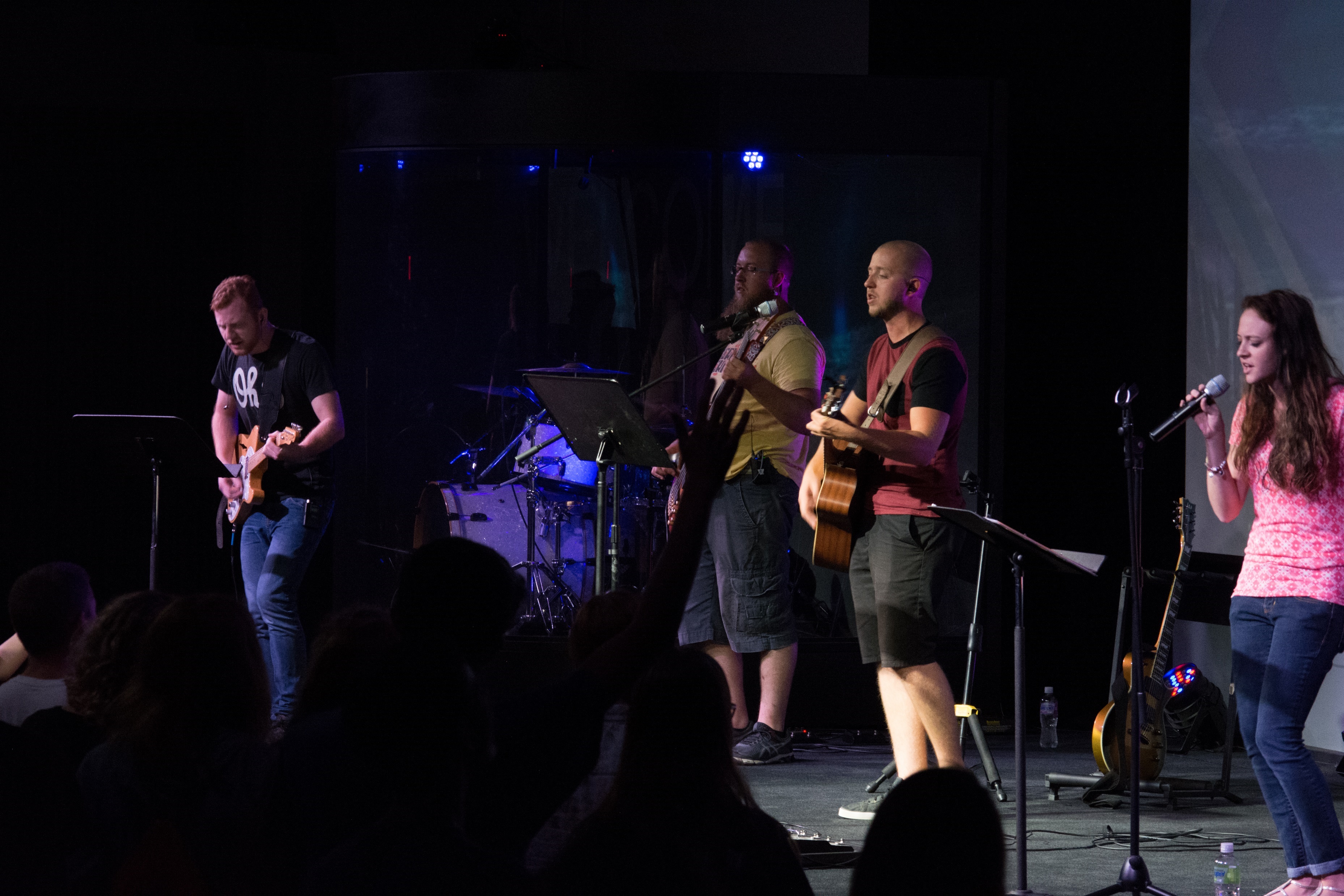 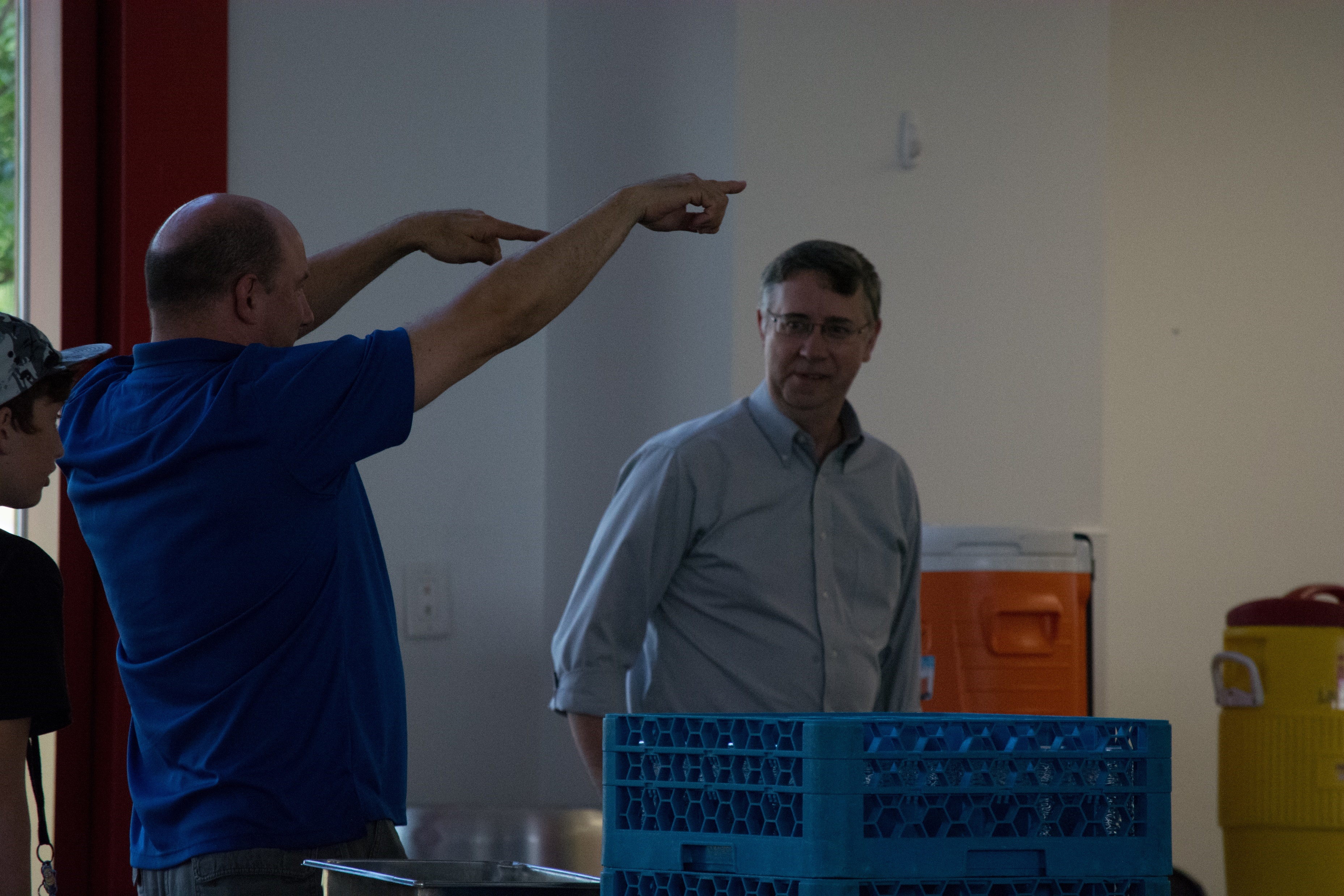 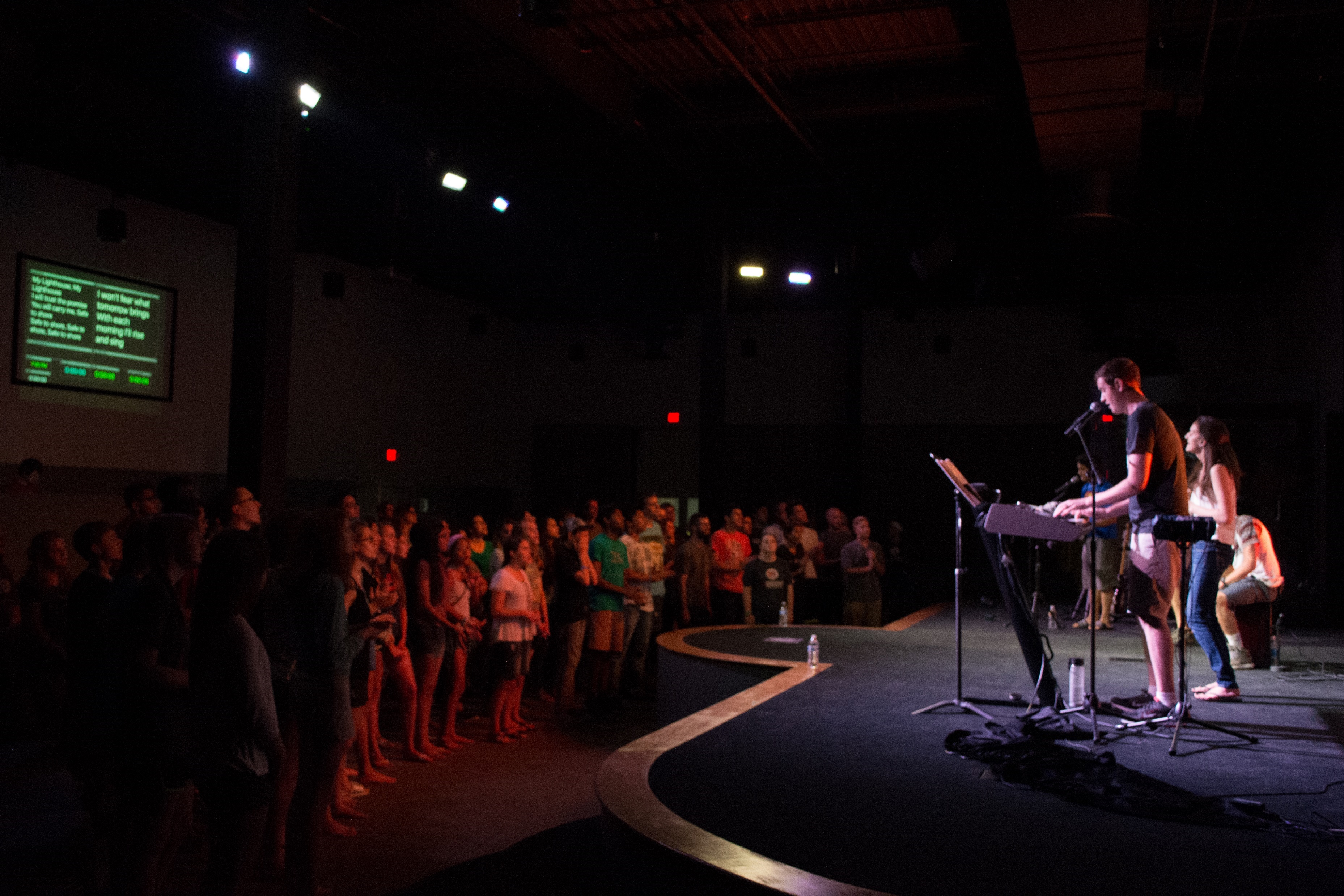 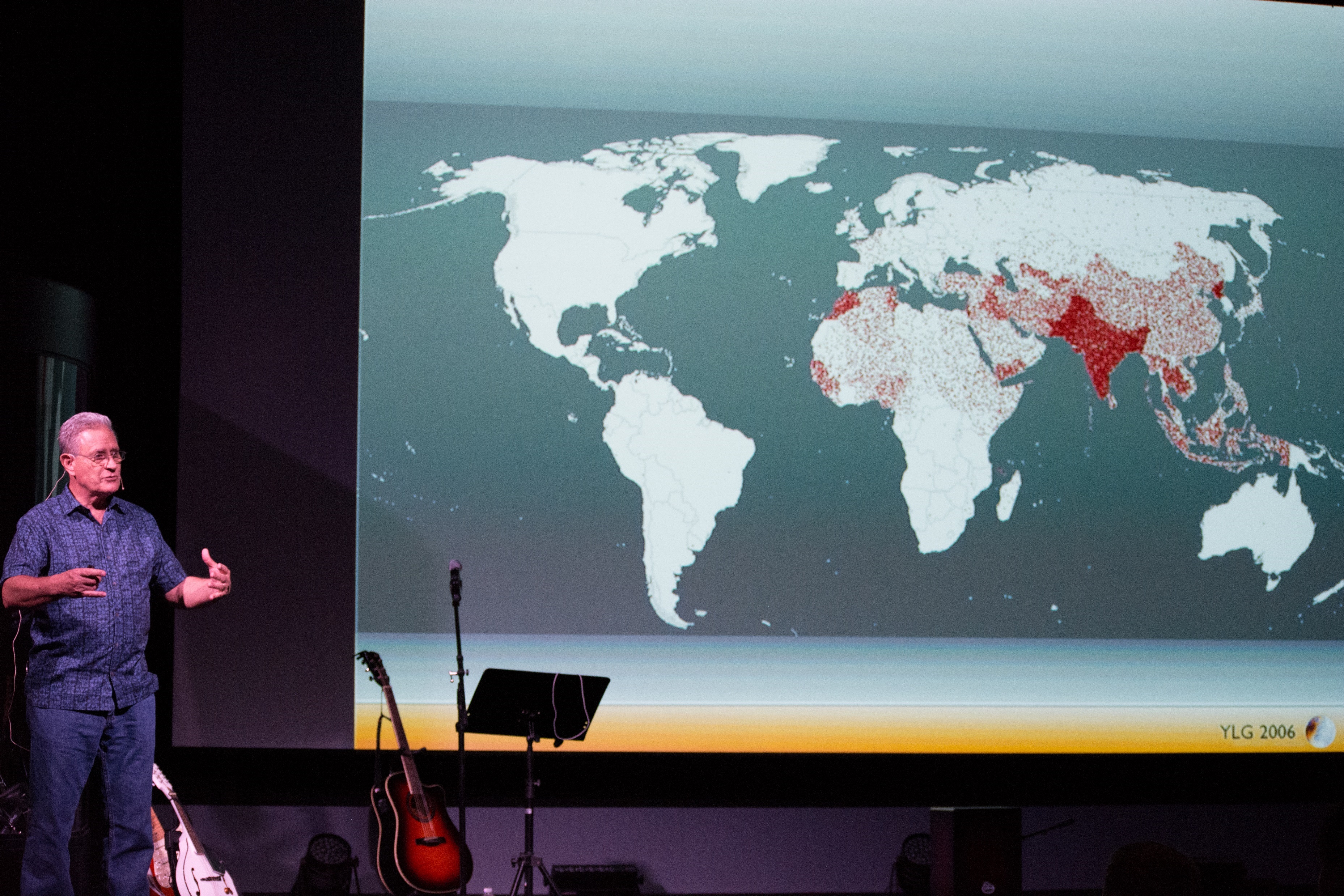 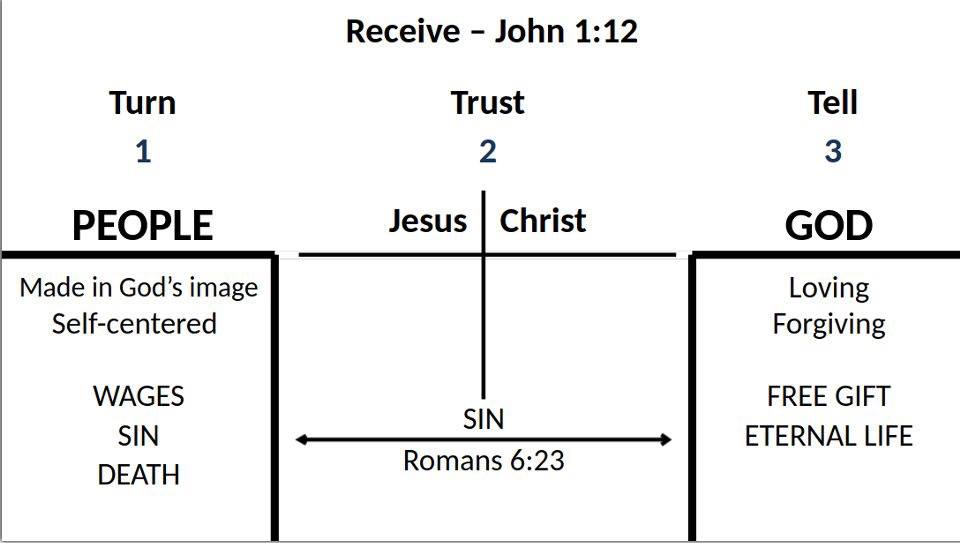 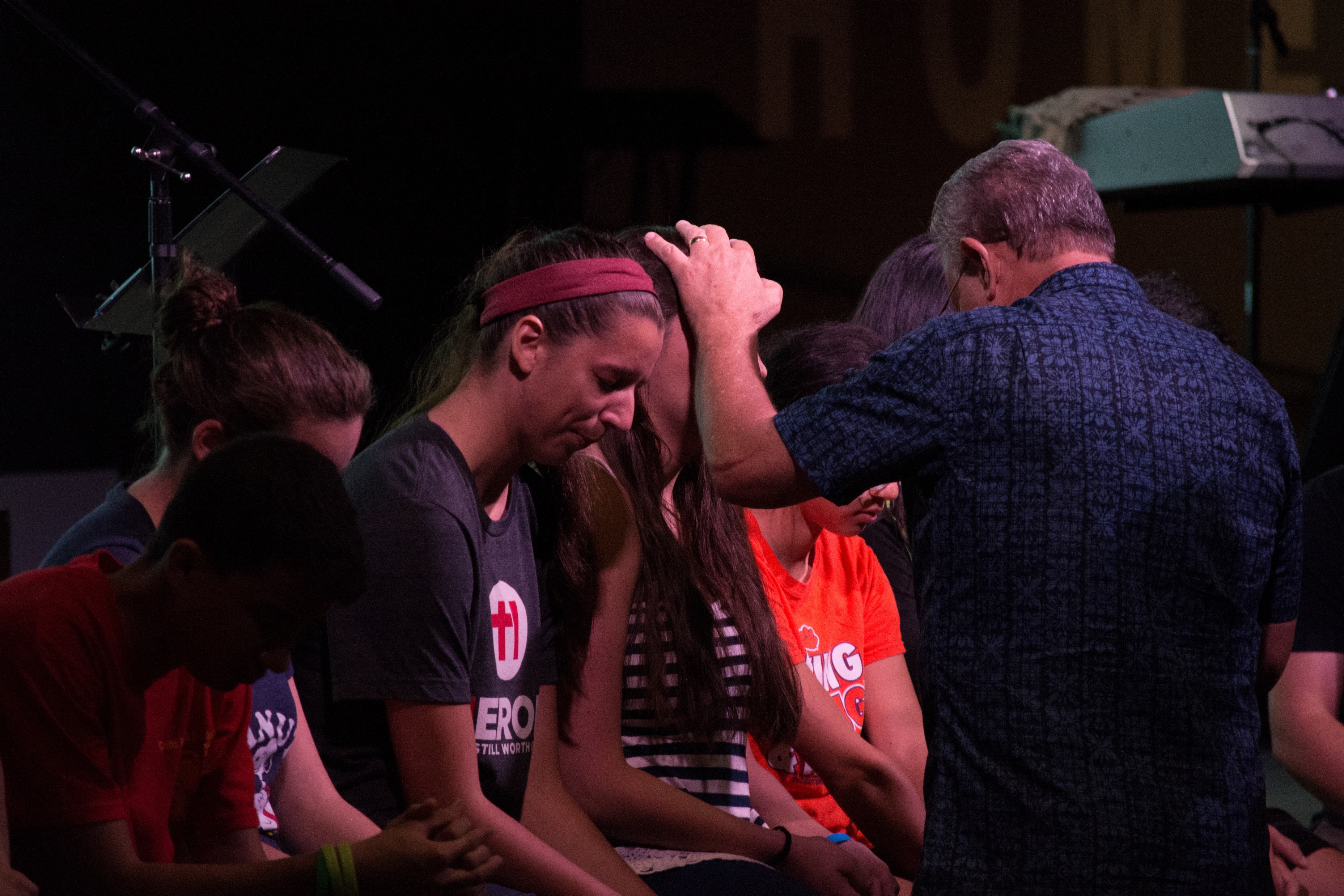 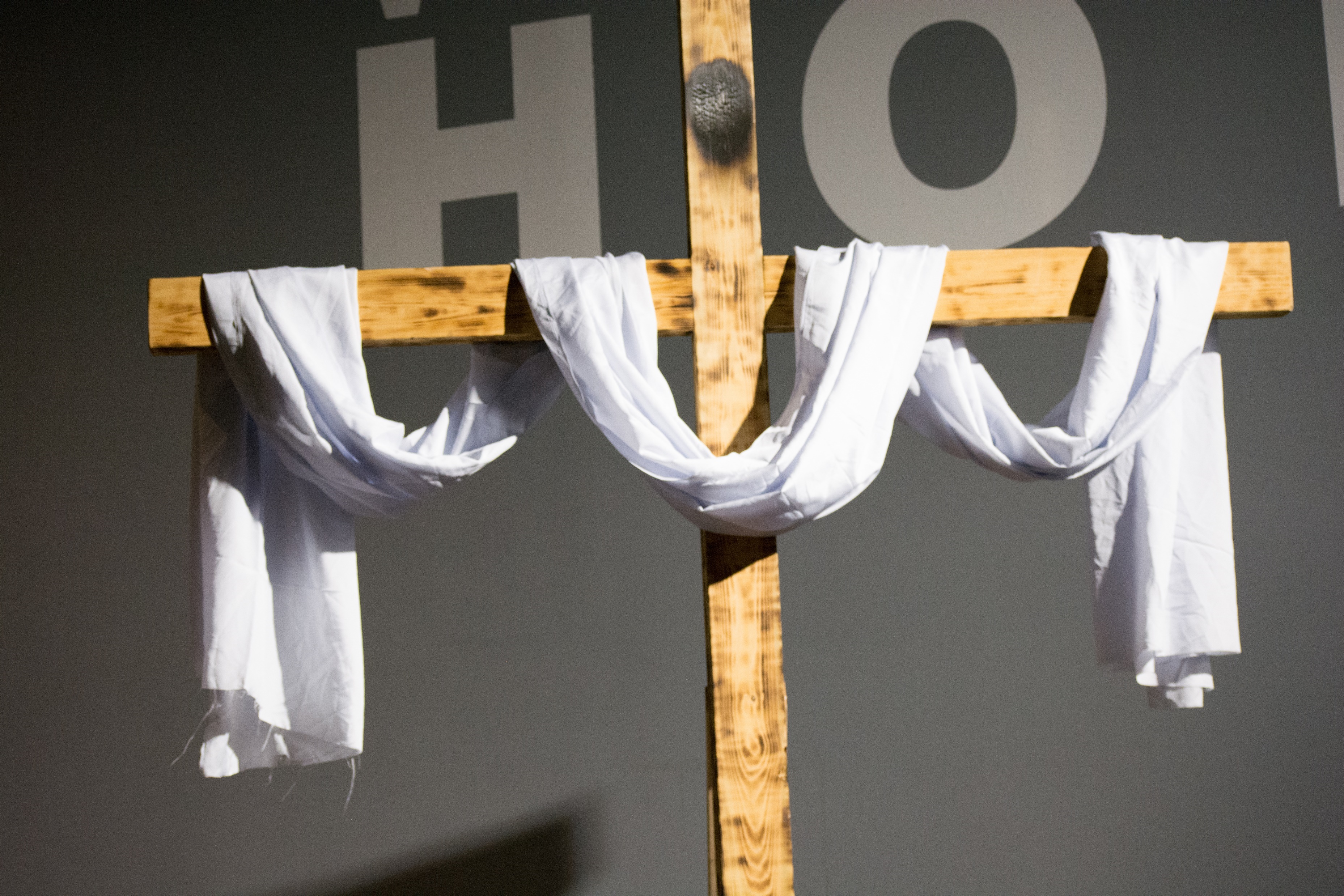 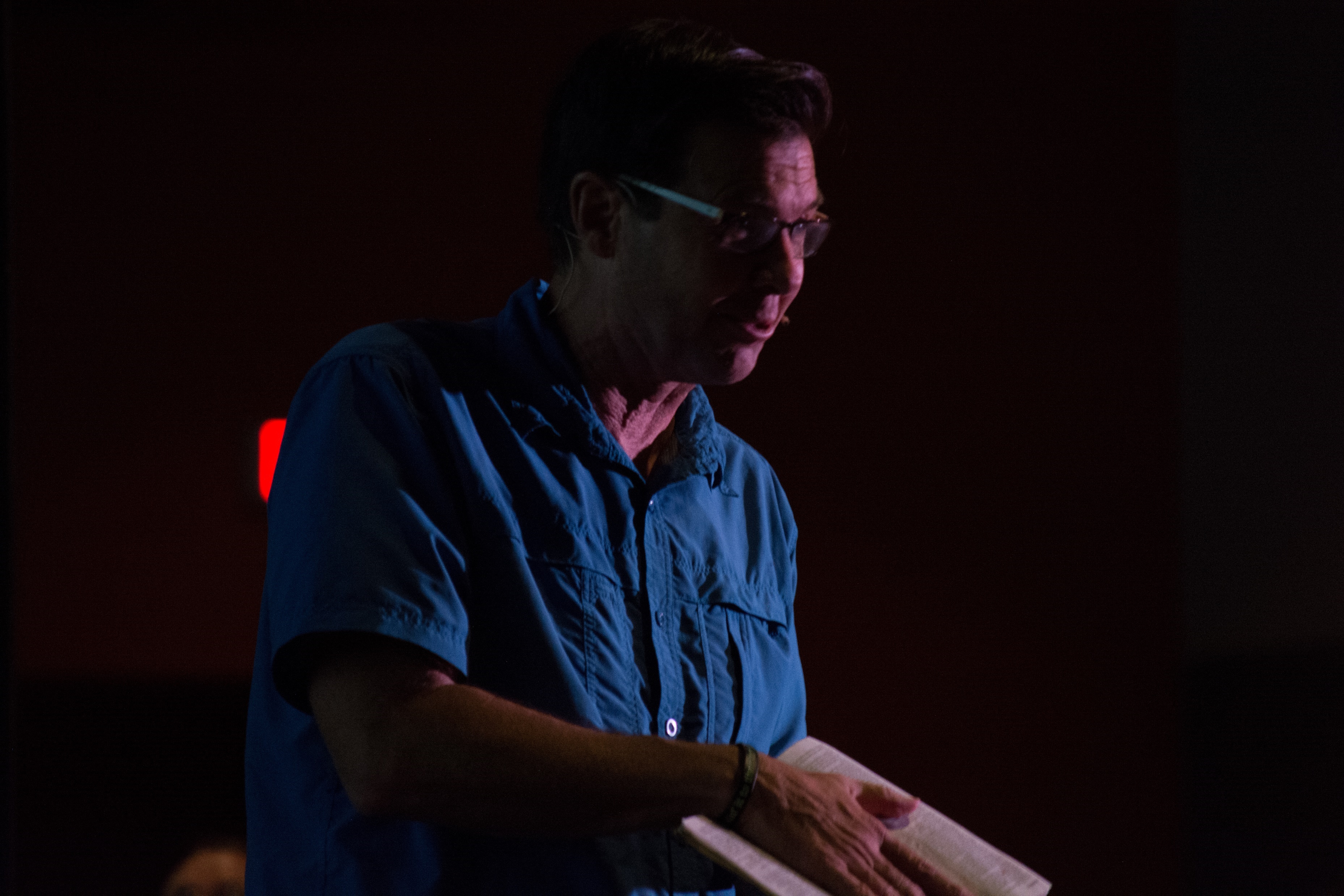 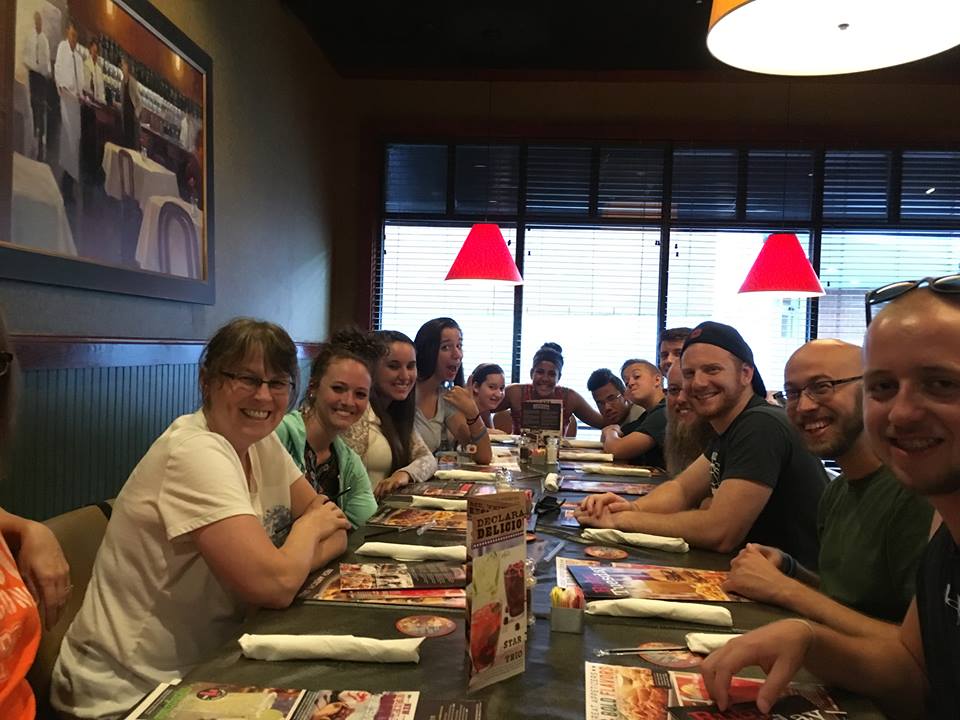 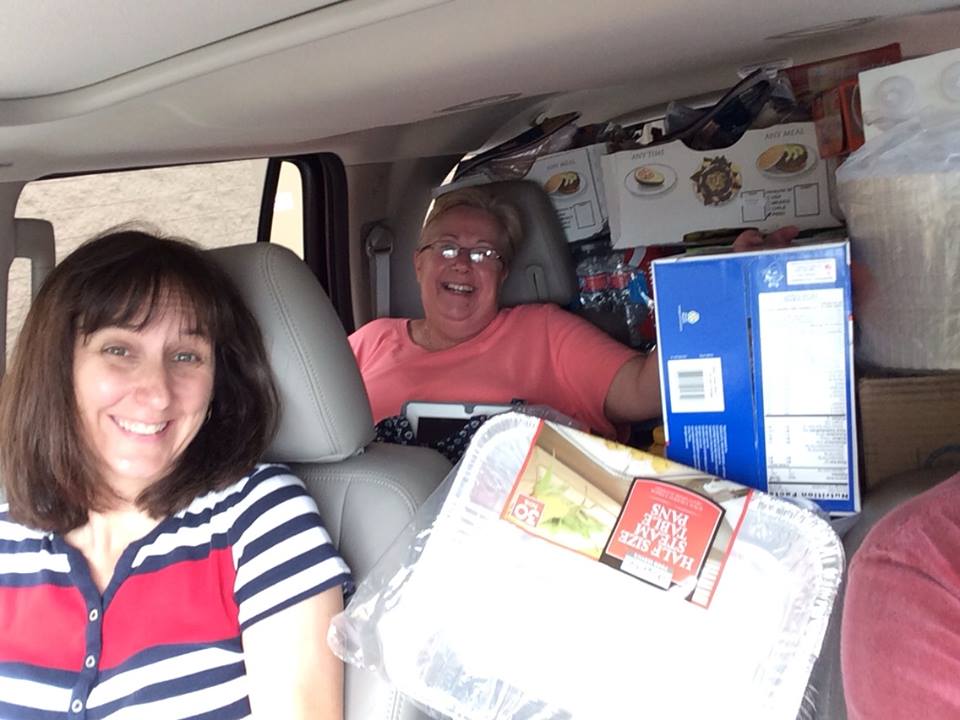 LT 2014
Throwback!
Some of the cooks
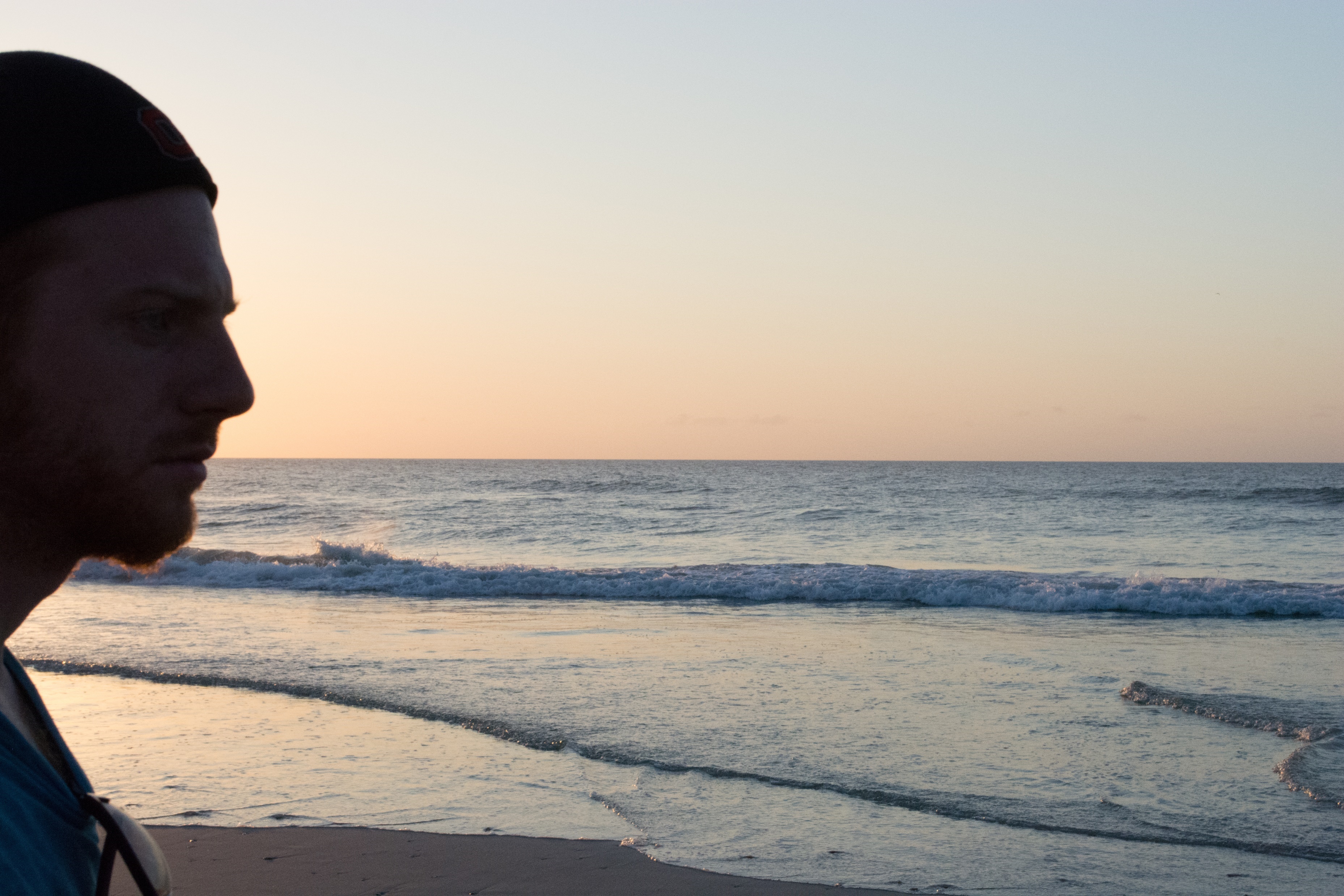 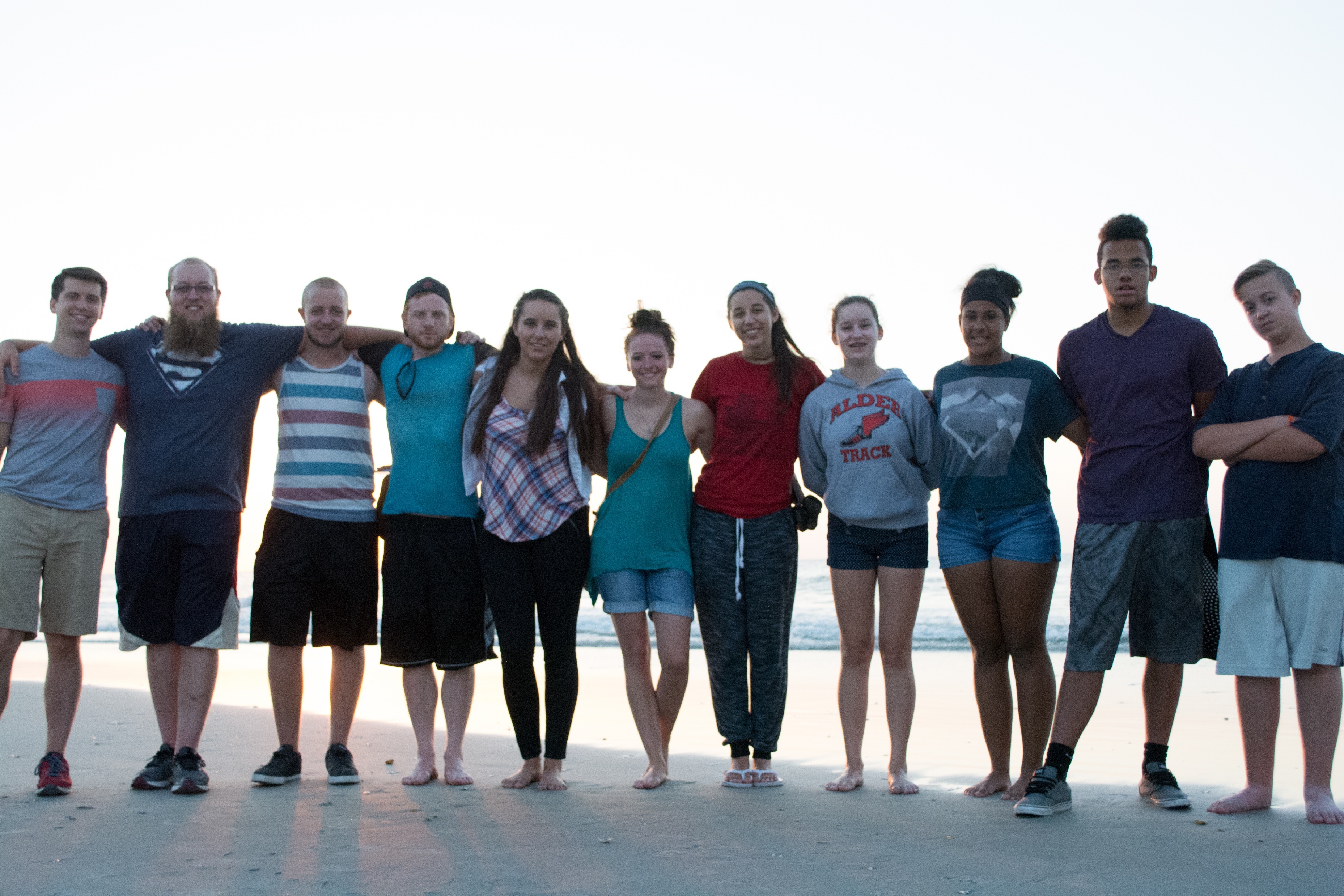 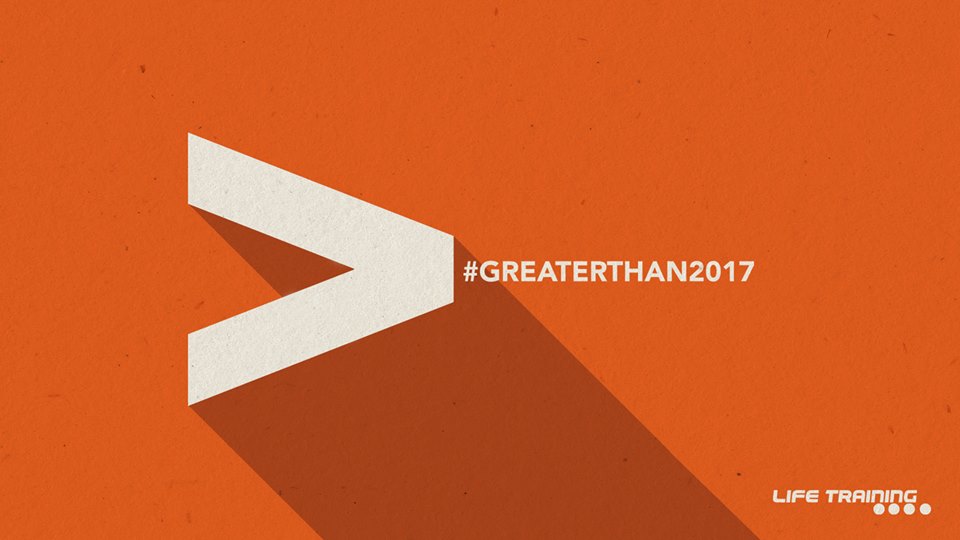